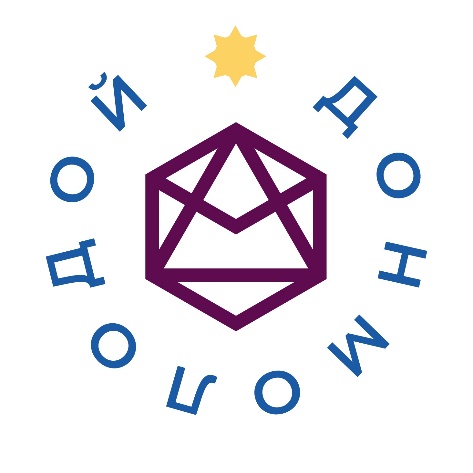 Итоги работы отдела культуры, спорта и работы с молодежью Администрации Ремонтненского района  за 2023 год
ФОРМИРОВАНИЕ ЗДОРОВОГО ОБРАЗА В МОЛОДЕЖНОЙ СРЕДЕ
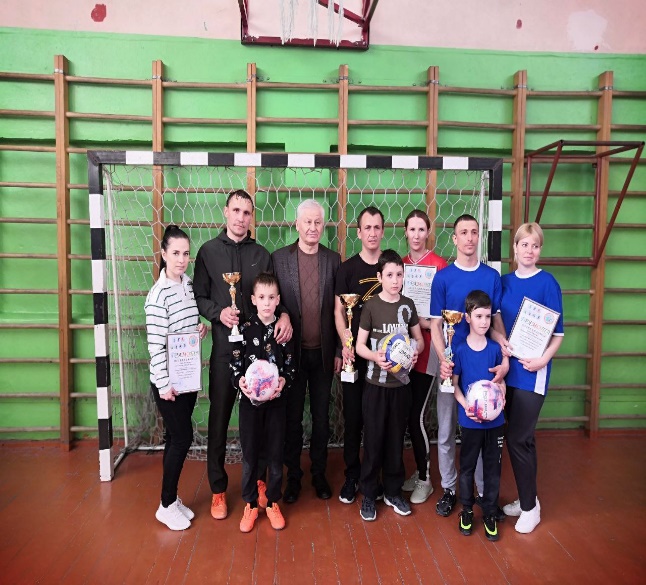 В течение отчетного периода 2023 года работа по пропаганде здорового образа жизни, профилактике безнадзорности и правонарушений среди несовершеннолетних, профилактике экстремизма, межнациональных разногласий направлена на организацию деятельности, альтернативной наркотикам было проведено 17 мероприятий в которых приняло участие около 1850 человек.
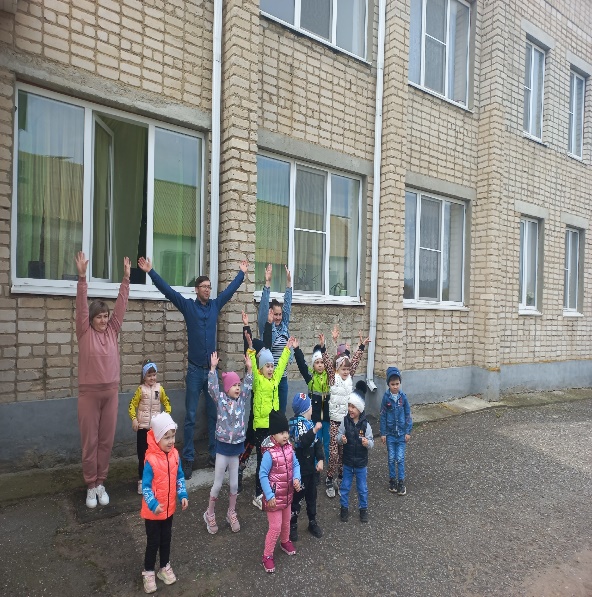 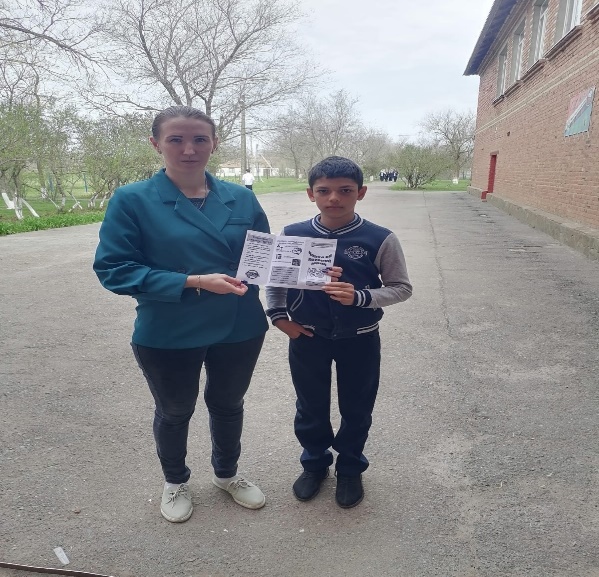 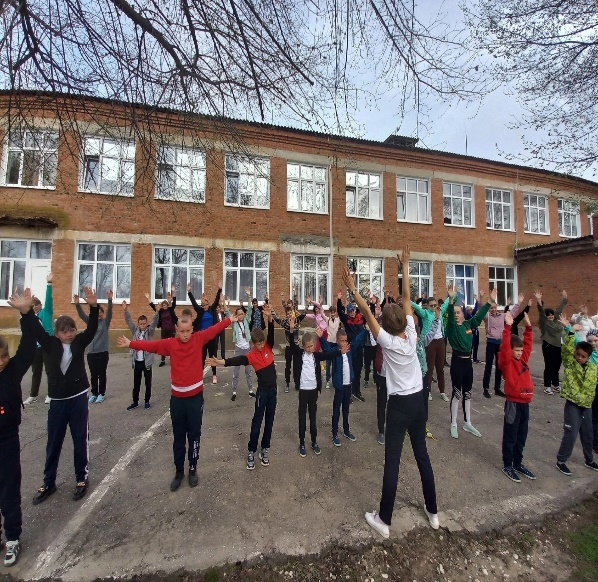 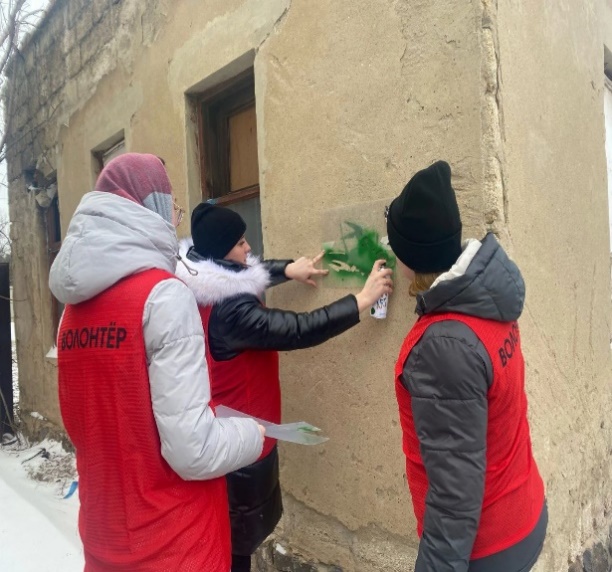 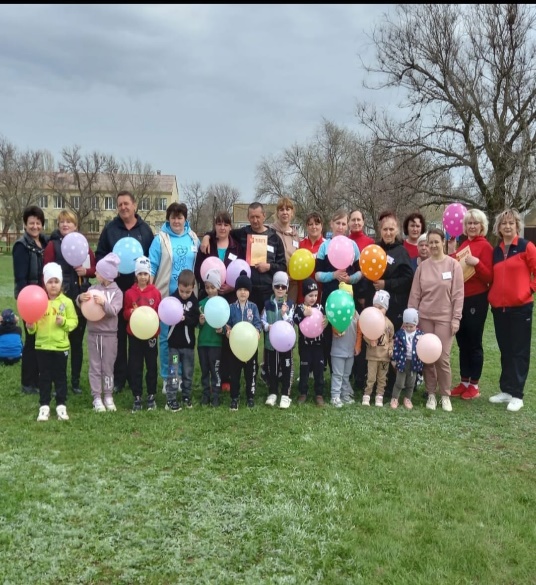 ГРАЖДАНСКО-ПАТРИОТИЧЕСКОЕ И ДУХОВНО-НРАВСТВЕННОЕ ВОСПИТАНИЕ МОЛОДЕЖИ
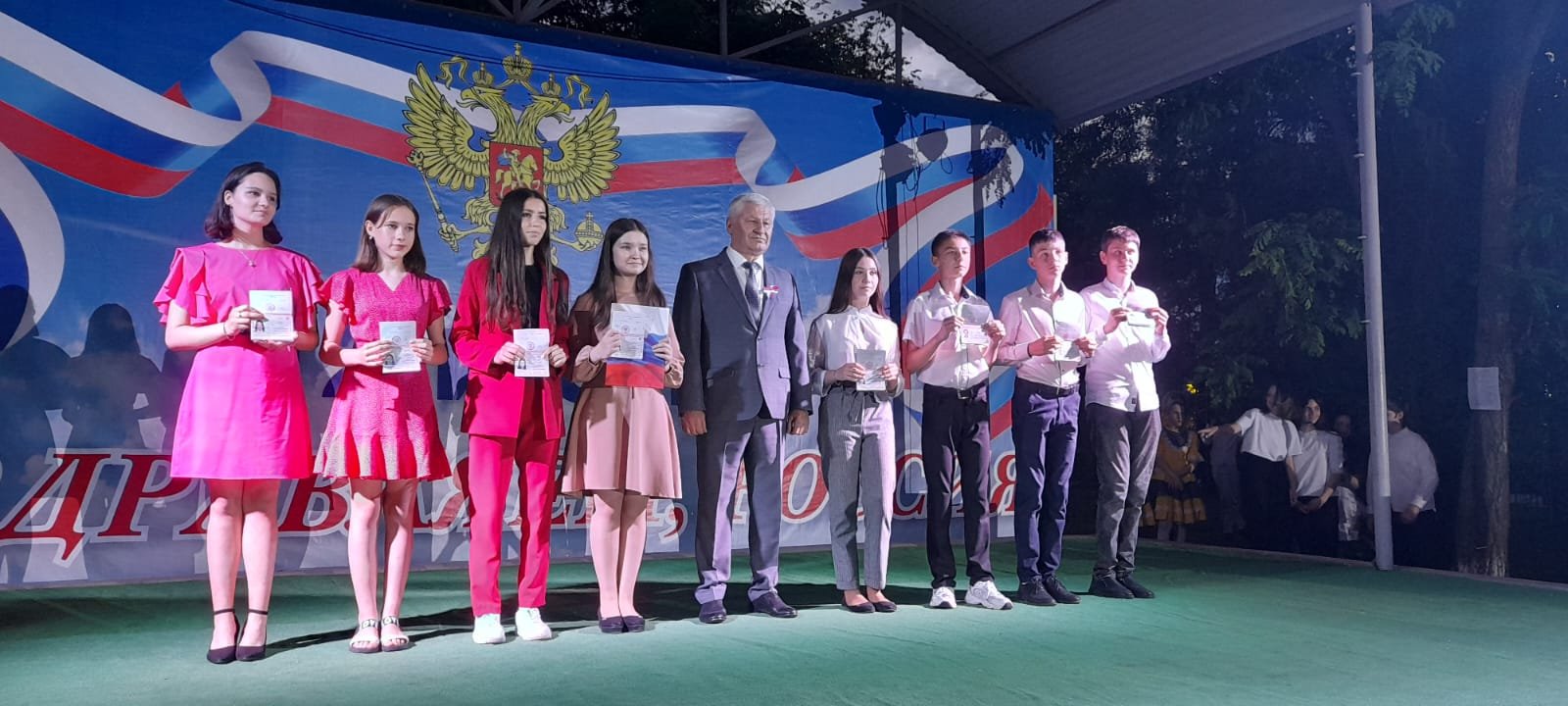 Реализовано 24 патриотических акций, мероприятий, конкурсов  направленных на сохранение исторической памяти, 
военно-патриотическое и 
гражданско-патриотическое 
воспитание молодежи, 
с общим охватом  1730 человек.
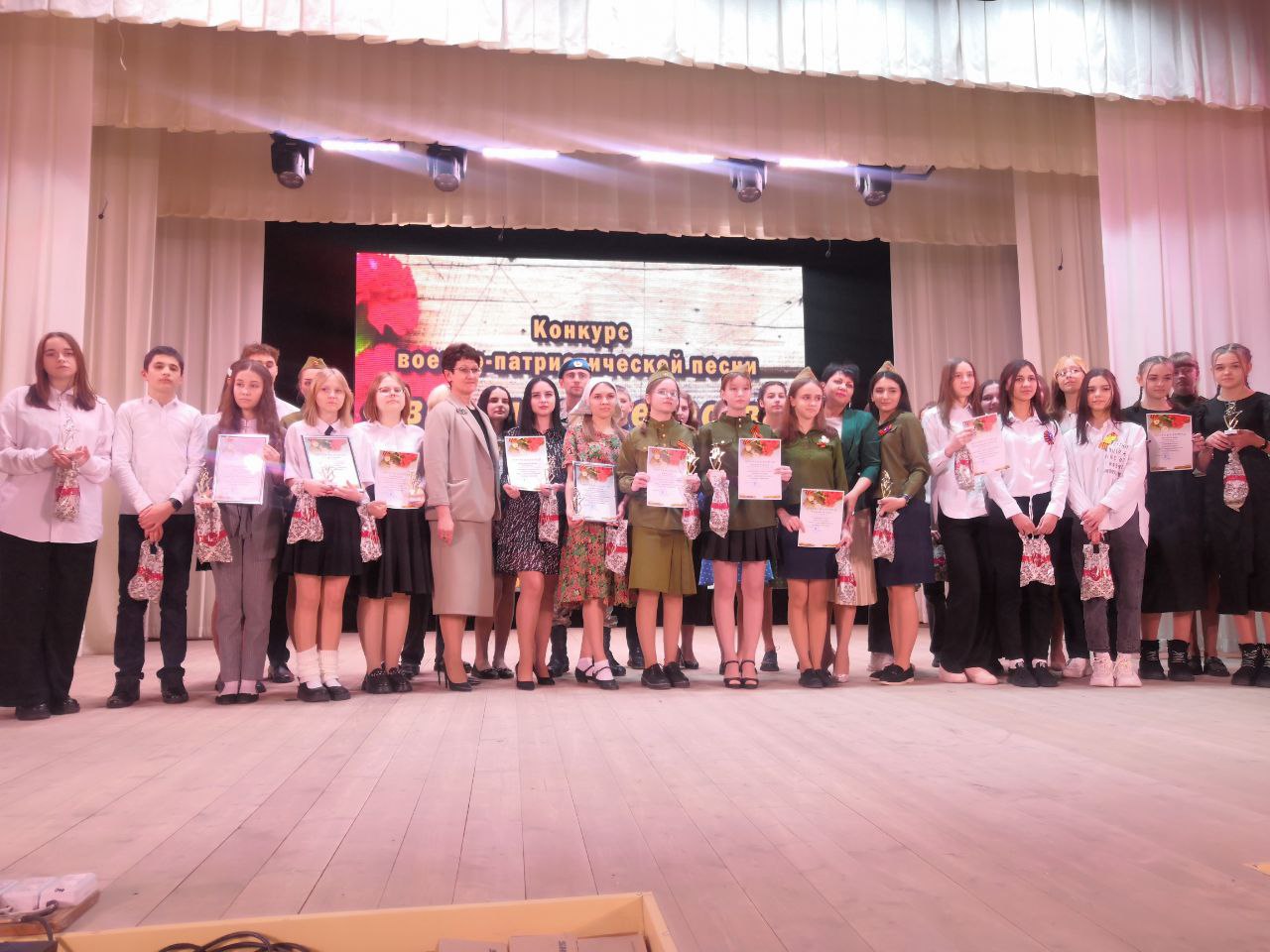 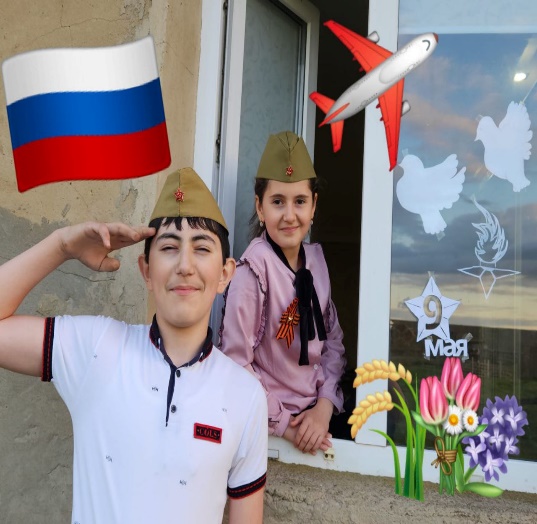 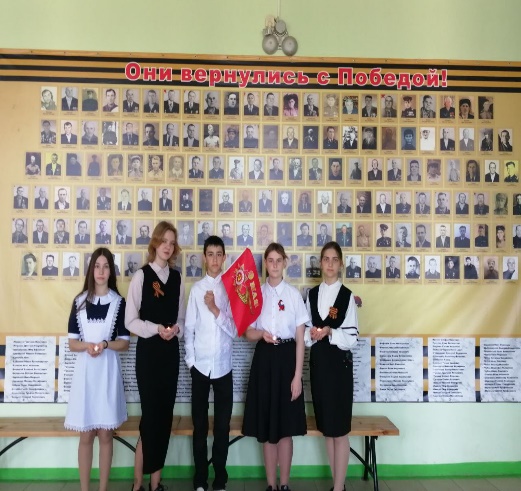 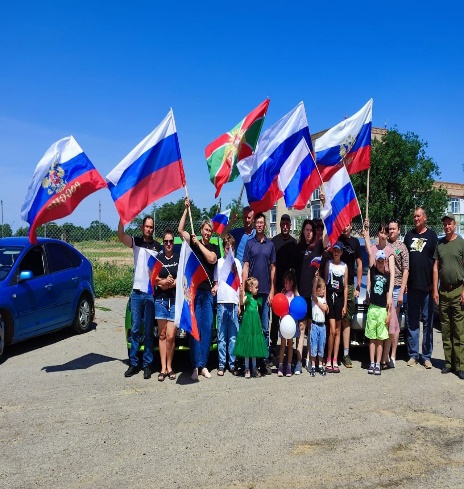 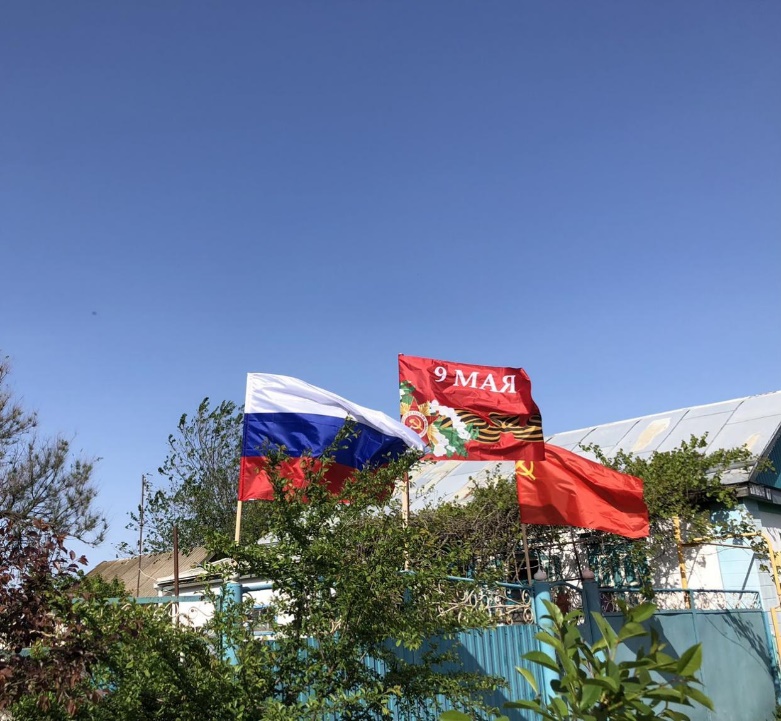 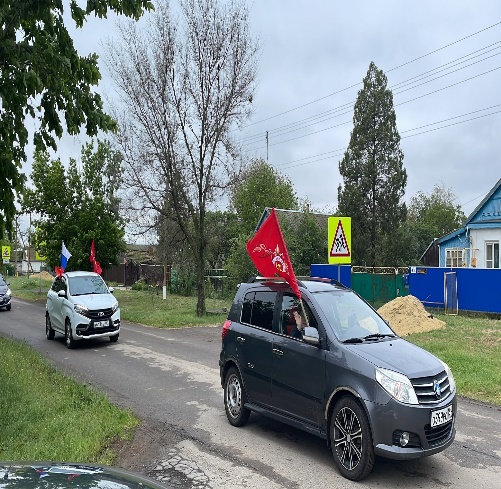 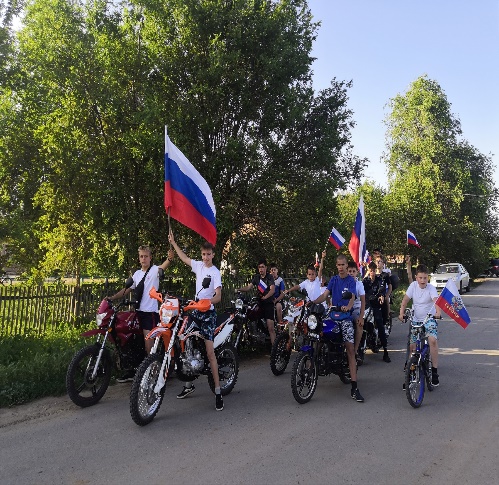 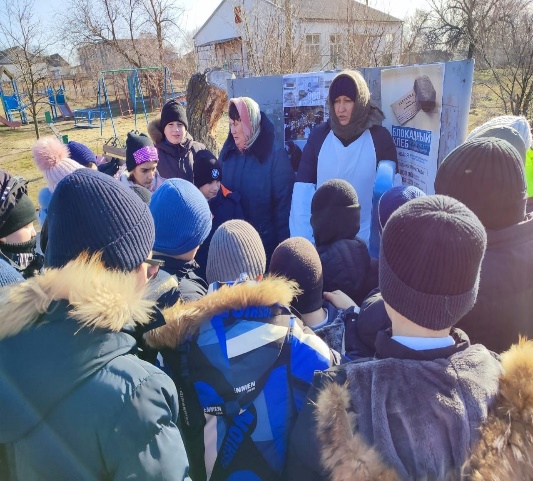 РАЗВИТИЕ ВОЛОНТЕРСТВА НА ТЕРРИТОРИИ РЕМОНТНЕНСКОГО РАЙОНА
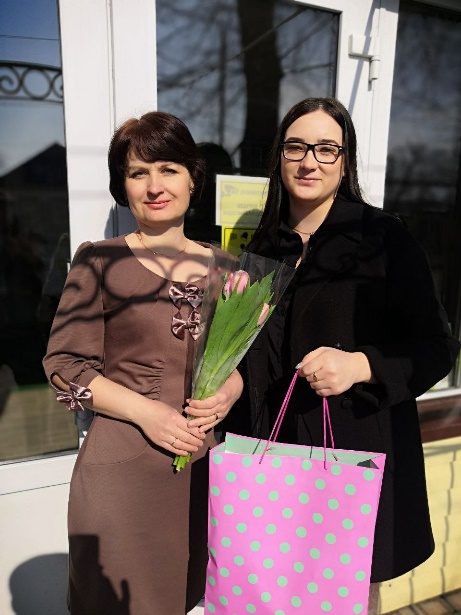 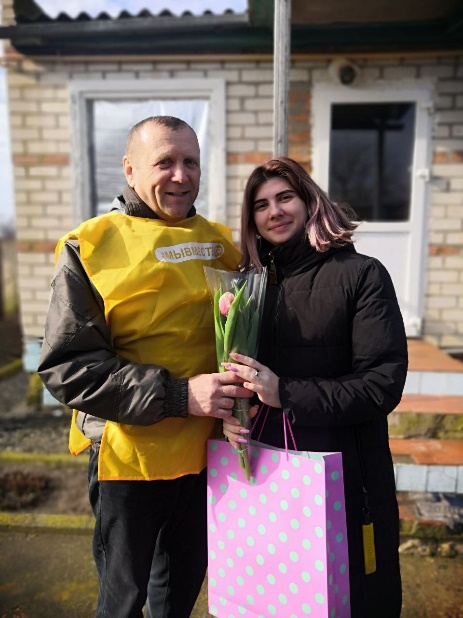 В рамках  развития добровольчества на территории Ремонтненского района реализованы 14 мероприятий  в которых приняло участие 1151 человек.
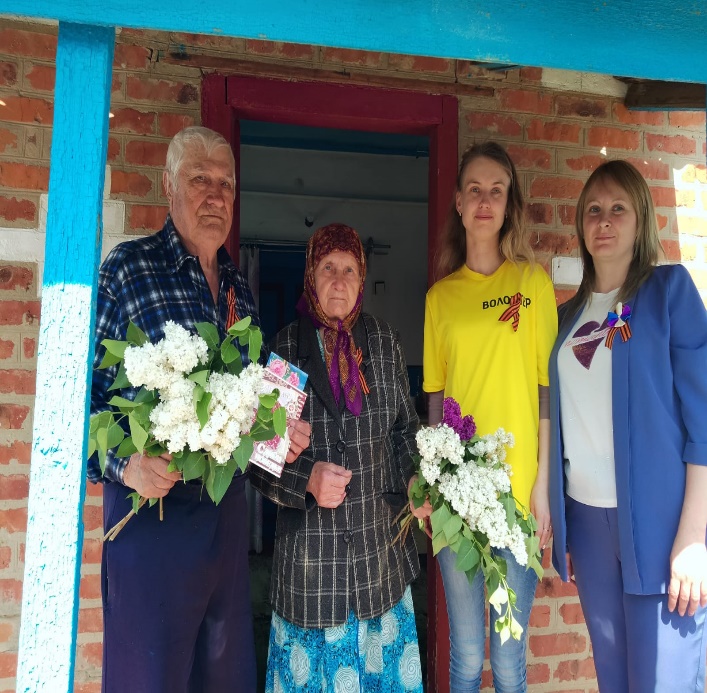 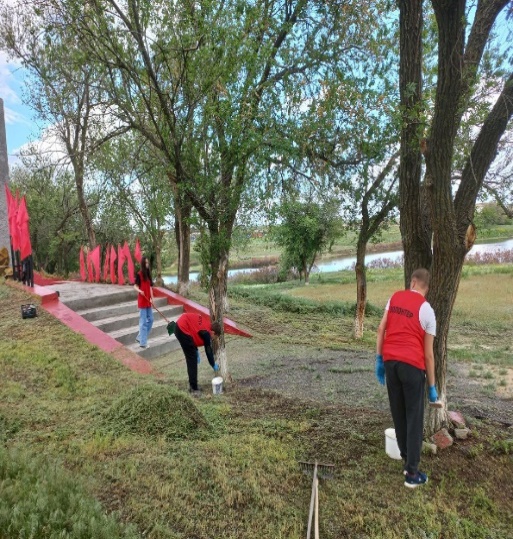 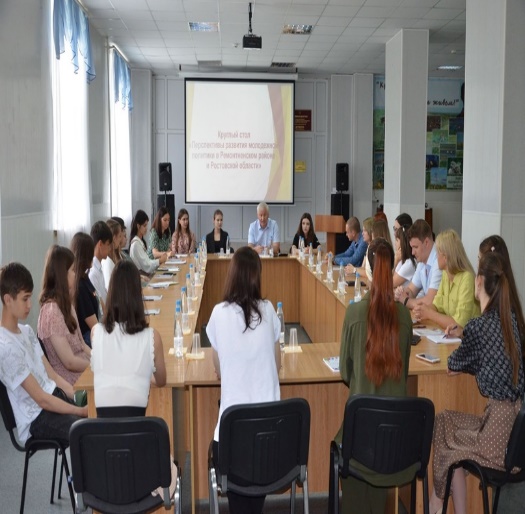 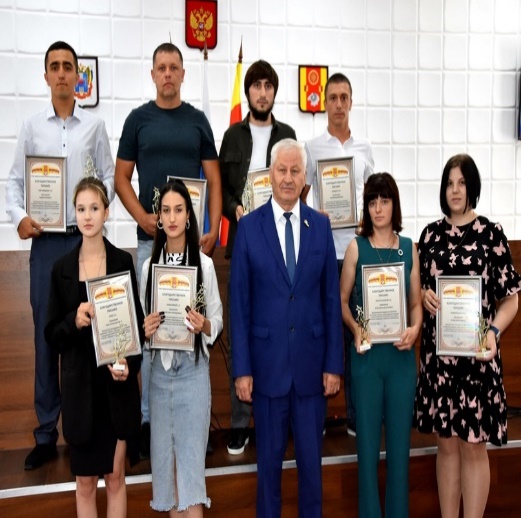 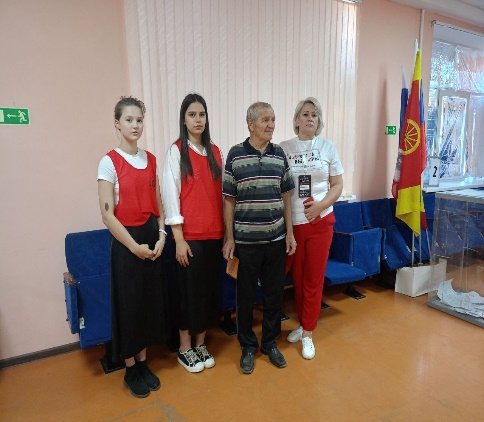 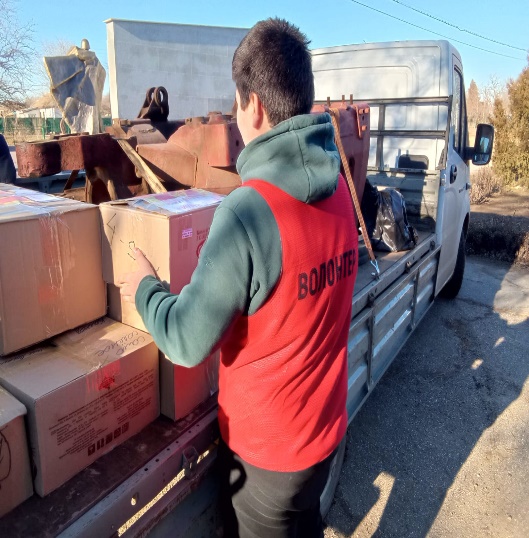 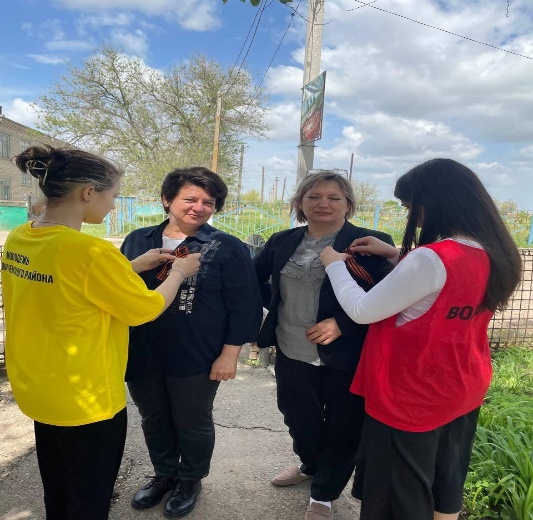 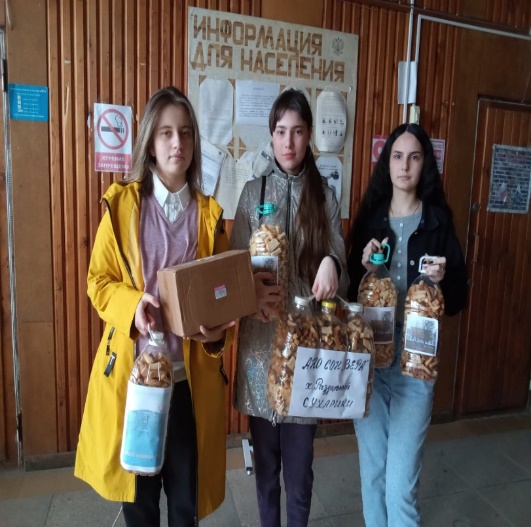 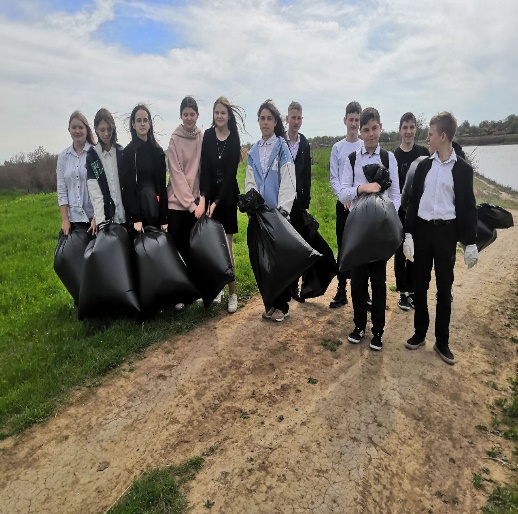 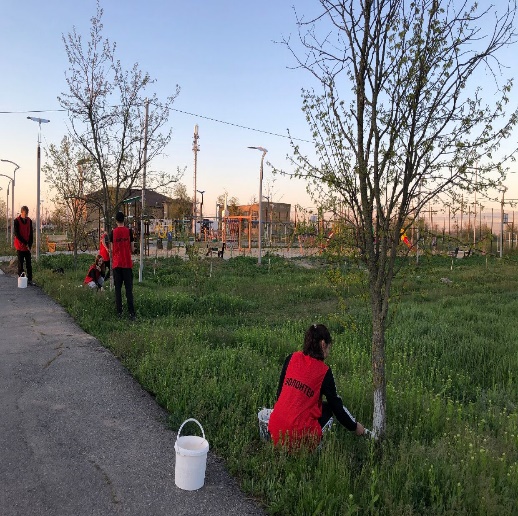 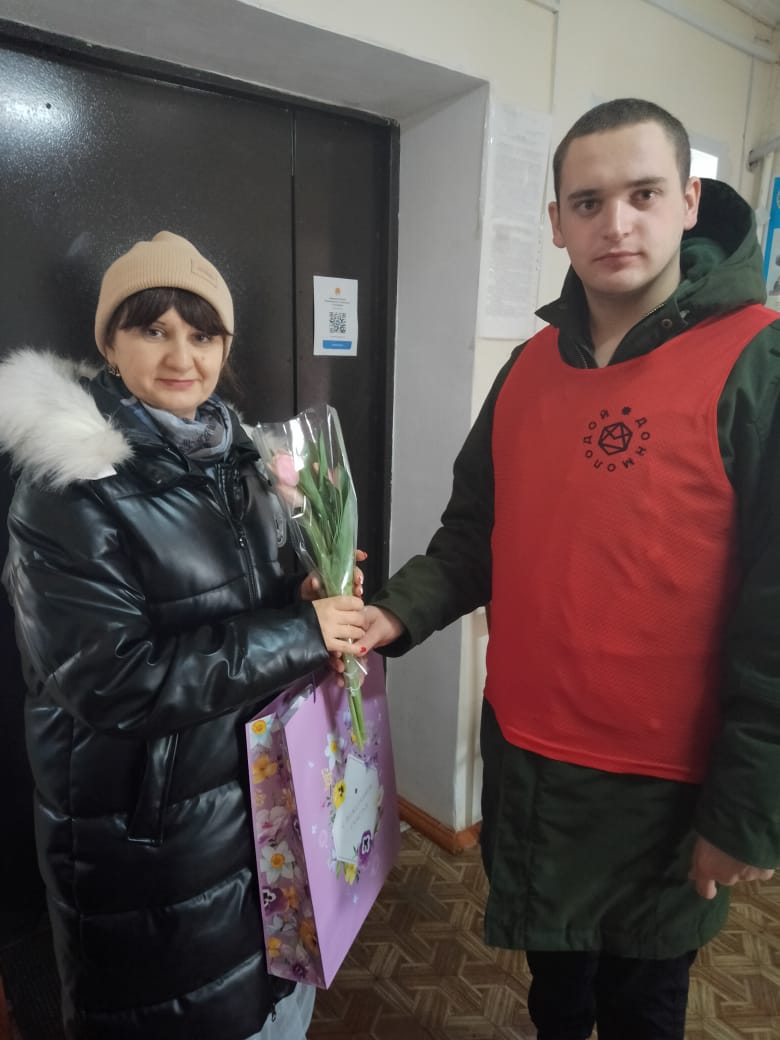 Молодежный проект «Маршруты истории по родному краю»
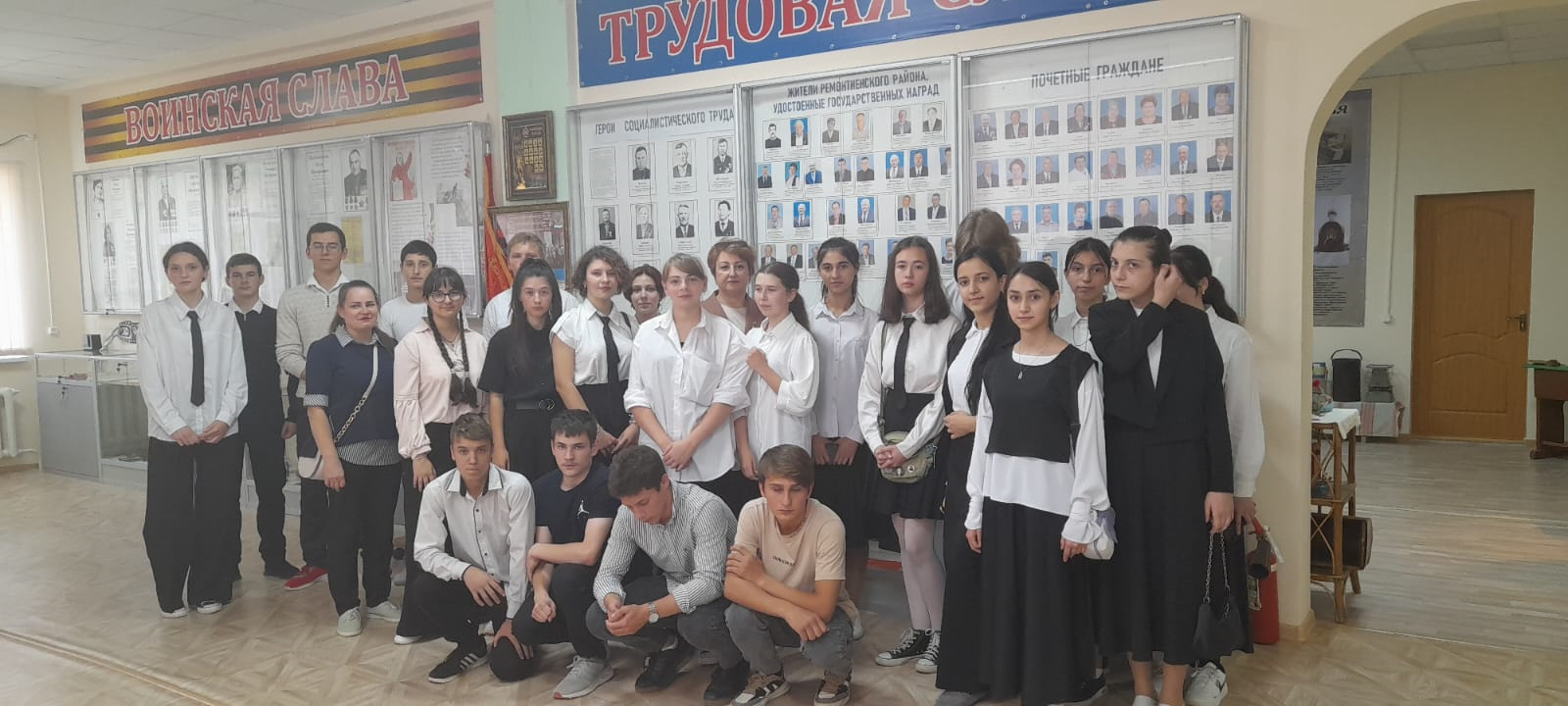 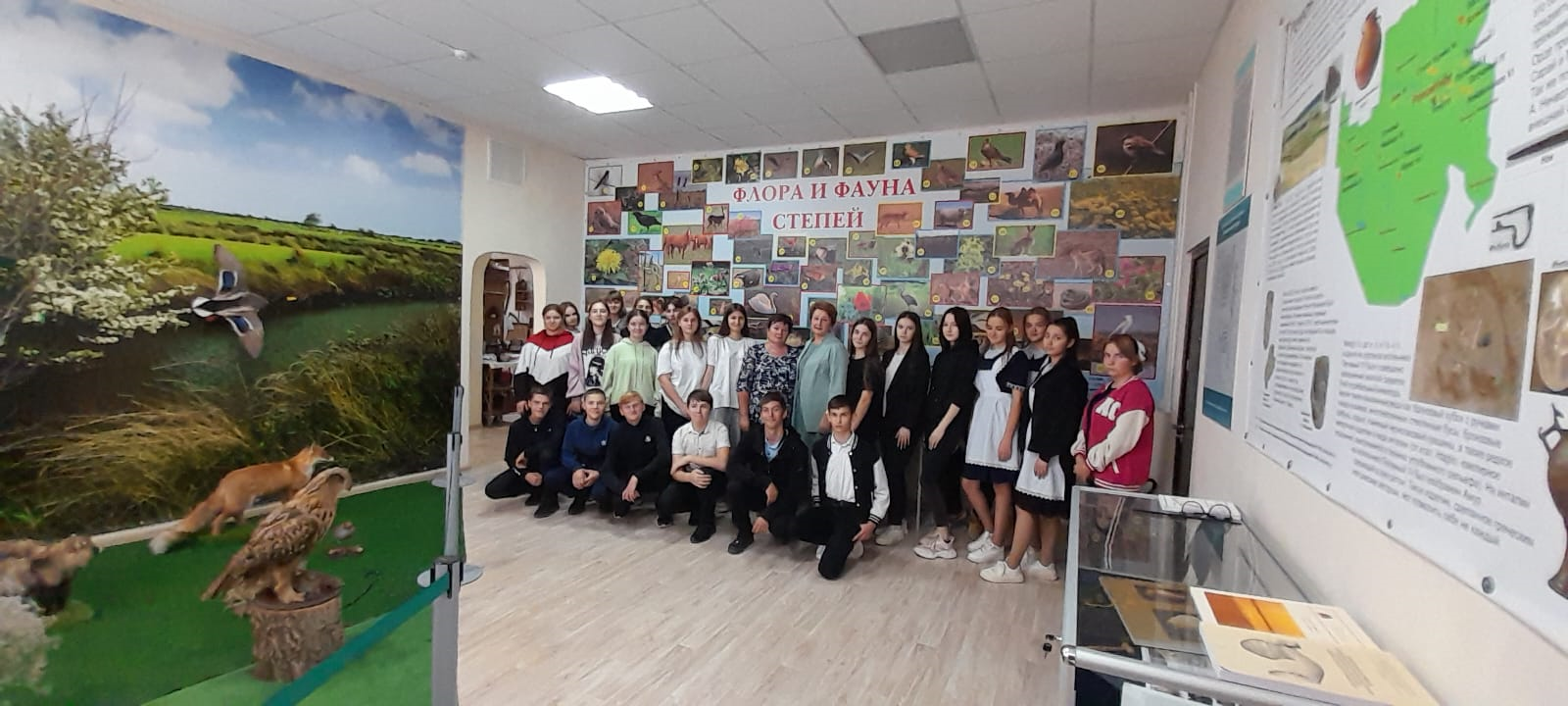 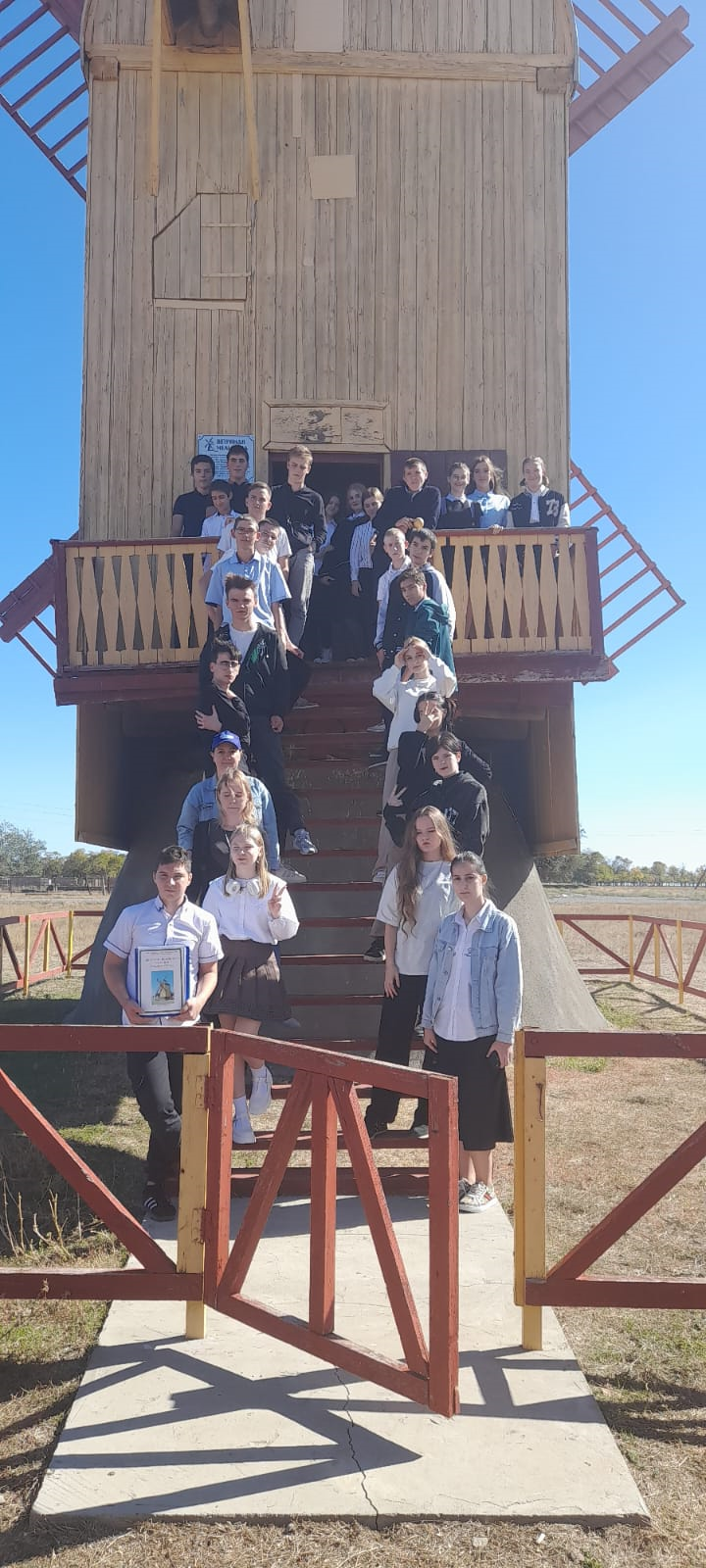 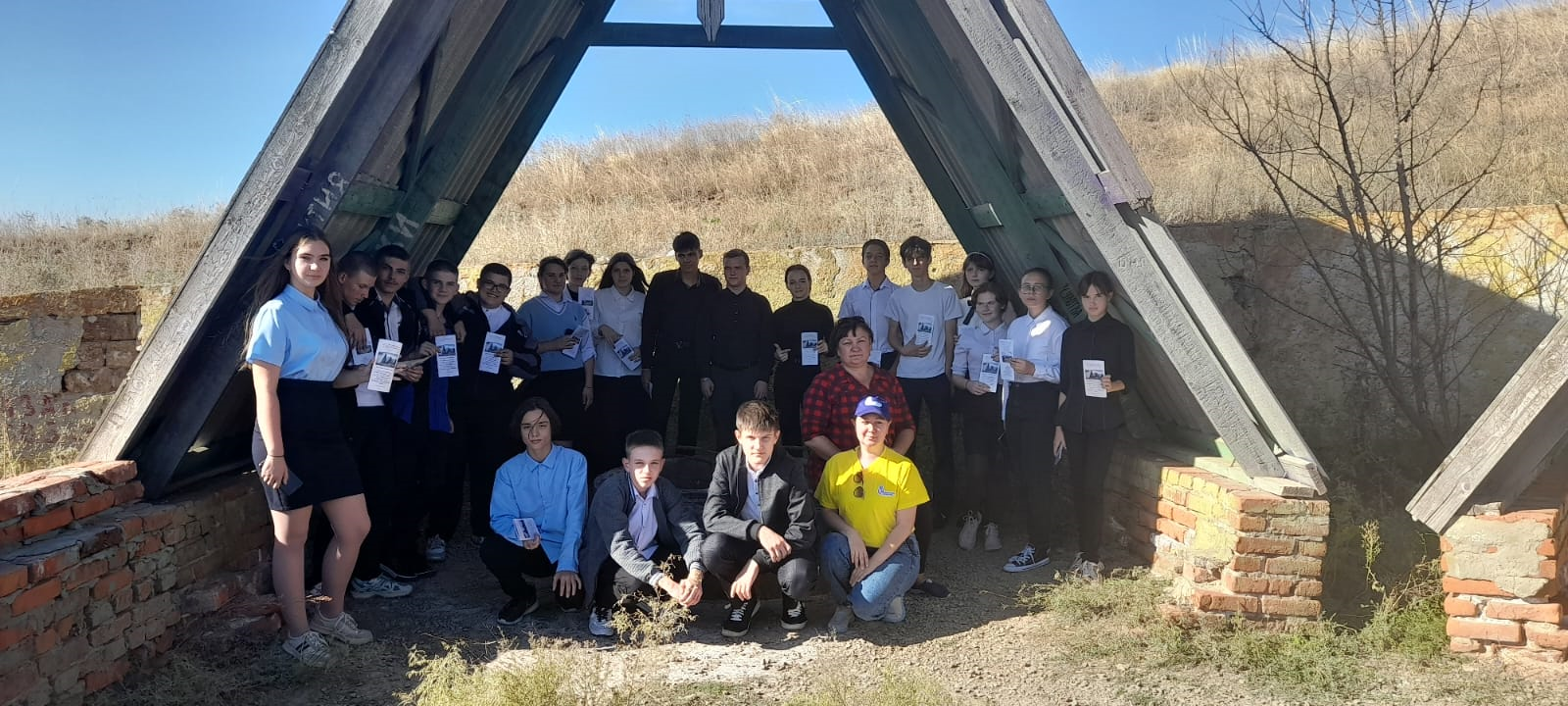 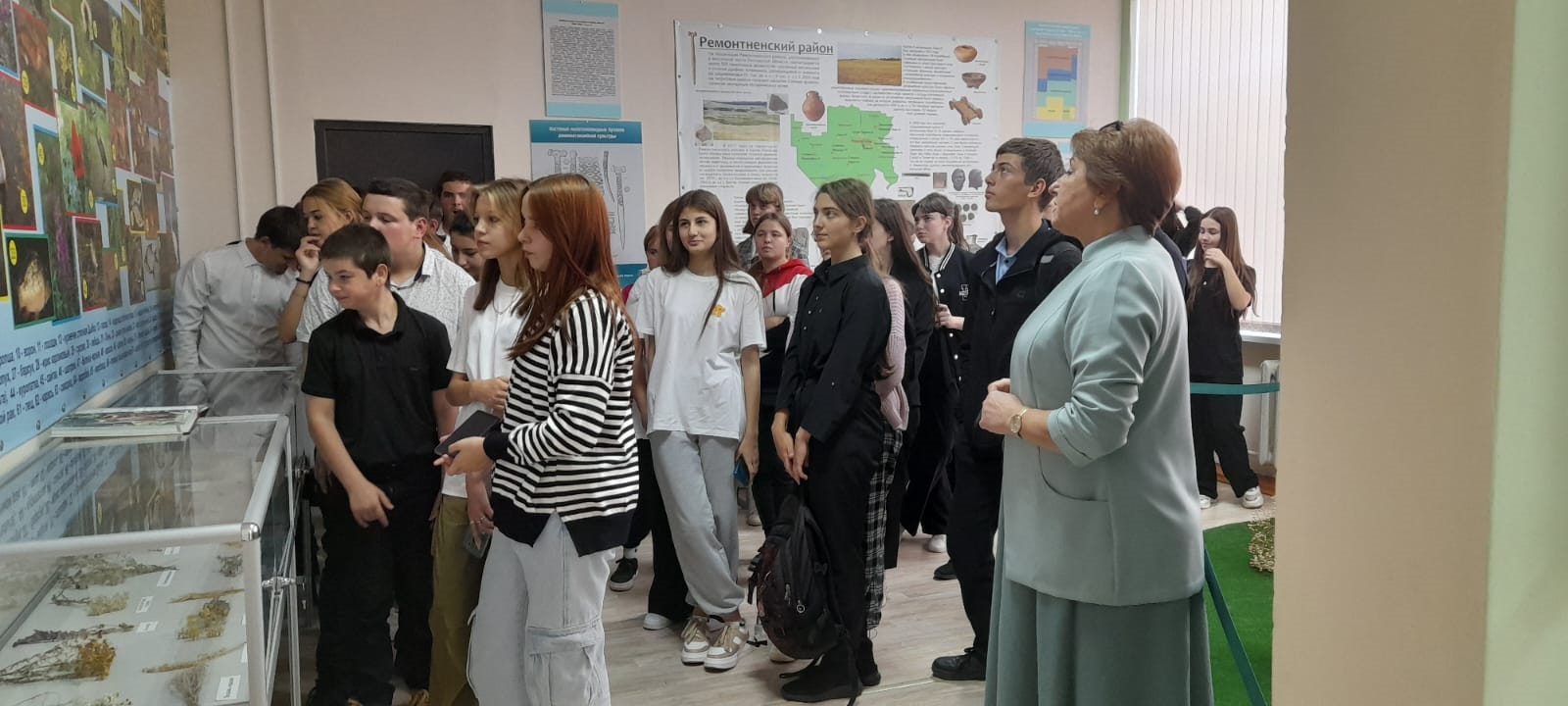